Plan 10 de matemáticas
2° A y 2° B
Profesora Macarena Zavala
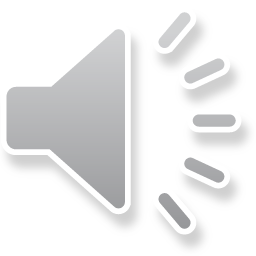 Objetivo de Plan de trabajo:Leer números naturales del 0 al 100 y representarlos en formaconcreta, pictórica y simbólica.
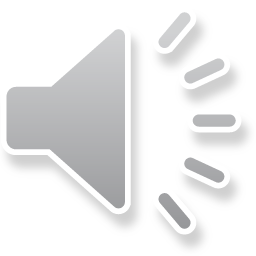 Recordemos los  bloques base 10
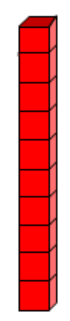 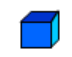 Unidad
Decena
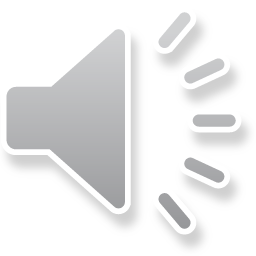 Recordemos los  bloques base 10
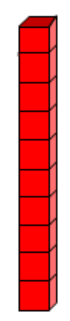 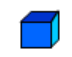 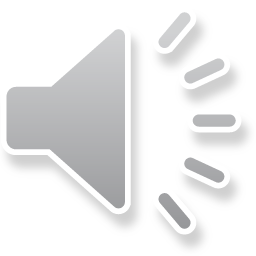 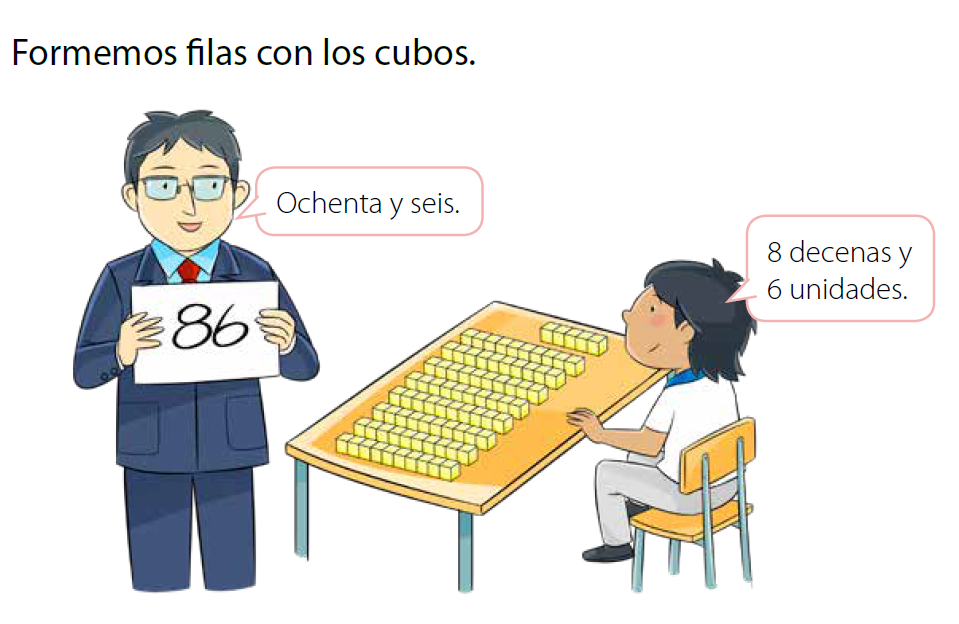 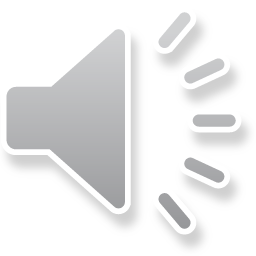 ¿Qué número representa las barras base 10?
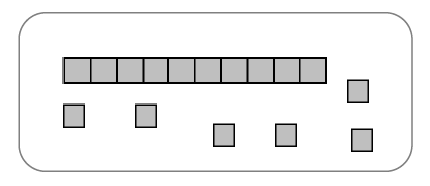 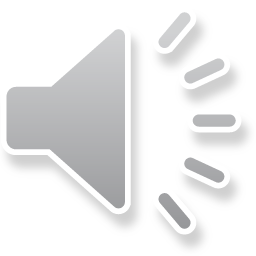 ¿Qué número representa las barras base 10?
16
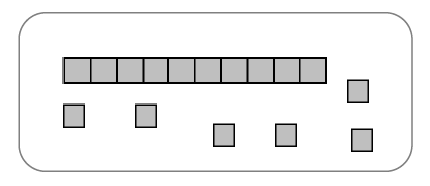 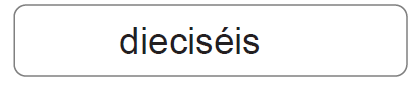 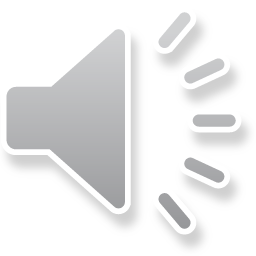 ¿Qué número representa las barras base 10?
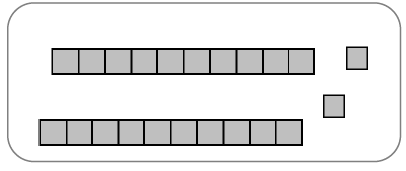 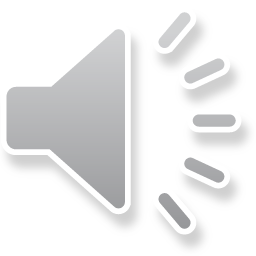 ¿Qué número representa las barras base 10?
22
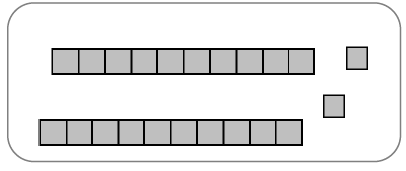 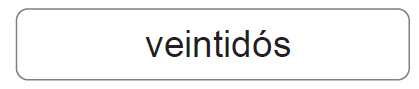 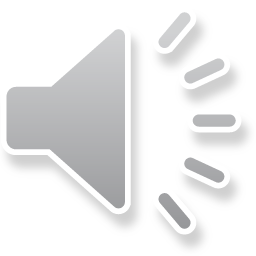 ¿Qué número representa las barras base 10?
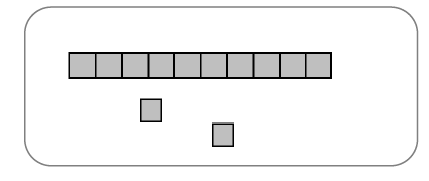 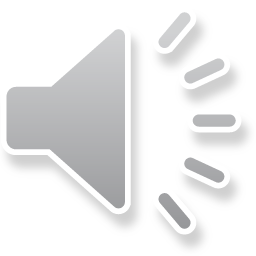 ¿Qué número representa las barras base 10?
12
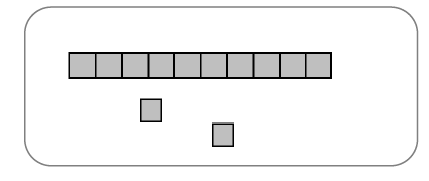 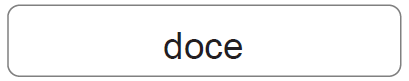 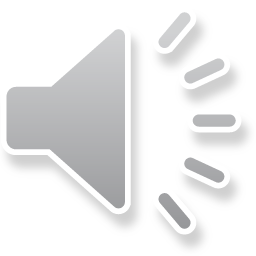 Escritura de los números
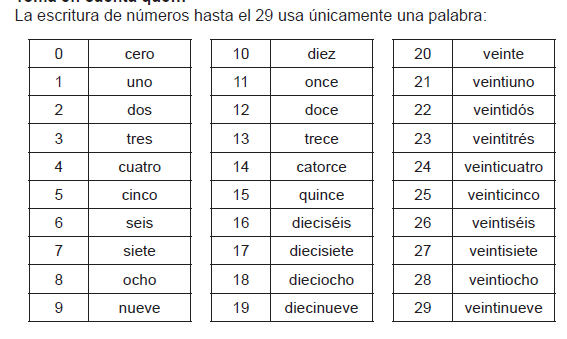 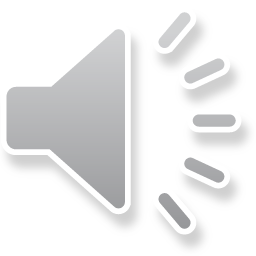 Escritura de los números
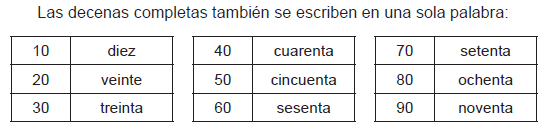 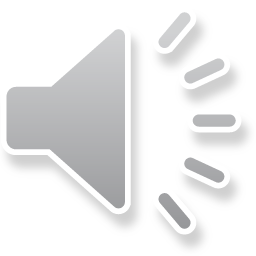 Escritura de los números
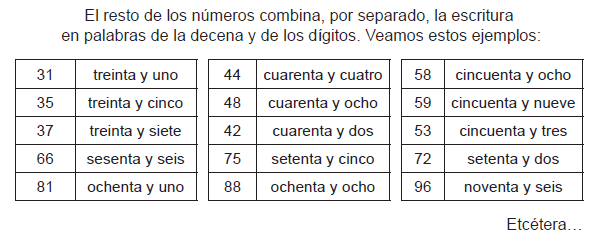 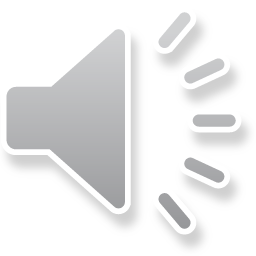 Actividades de plan diez
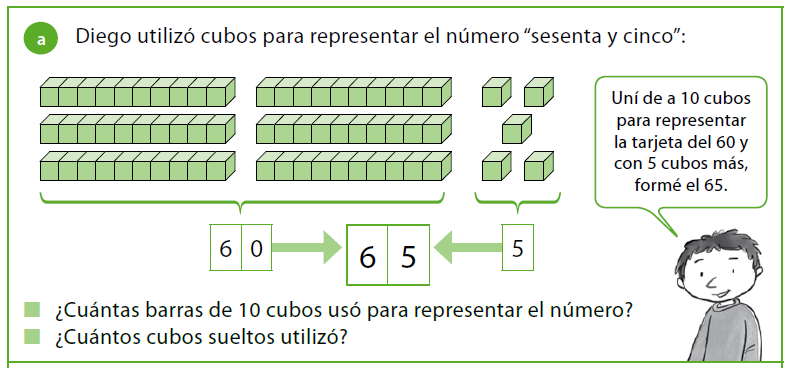 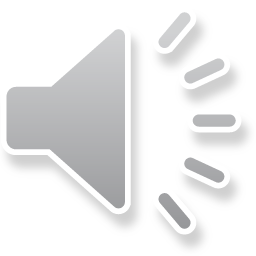 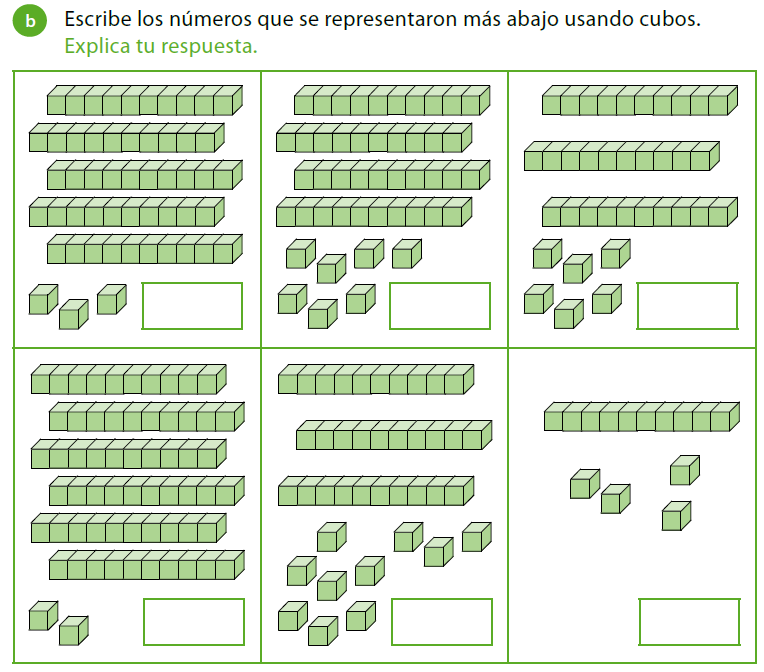 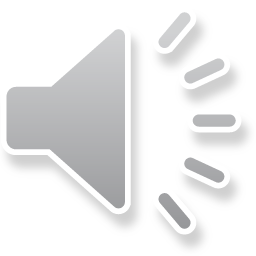 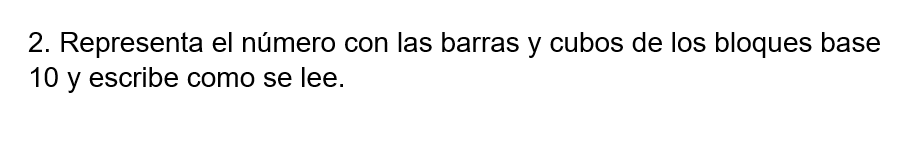 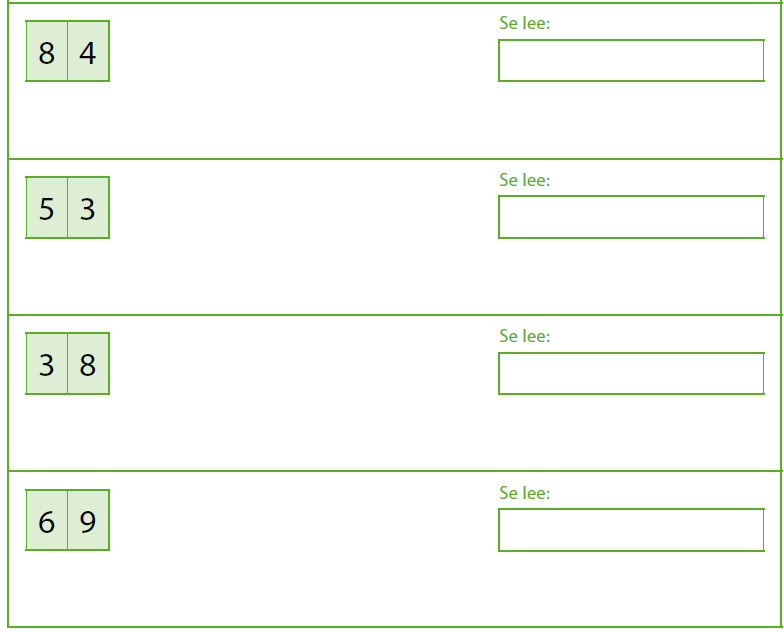 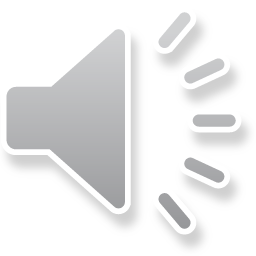 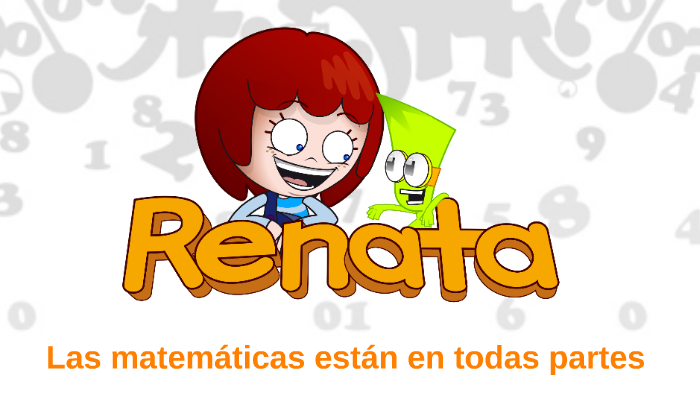 A cuidarse en casa… Hasta el próximo plan de trabajo!!
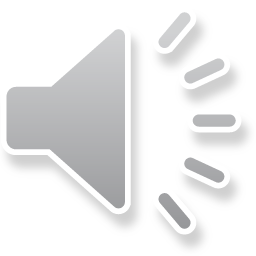